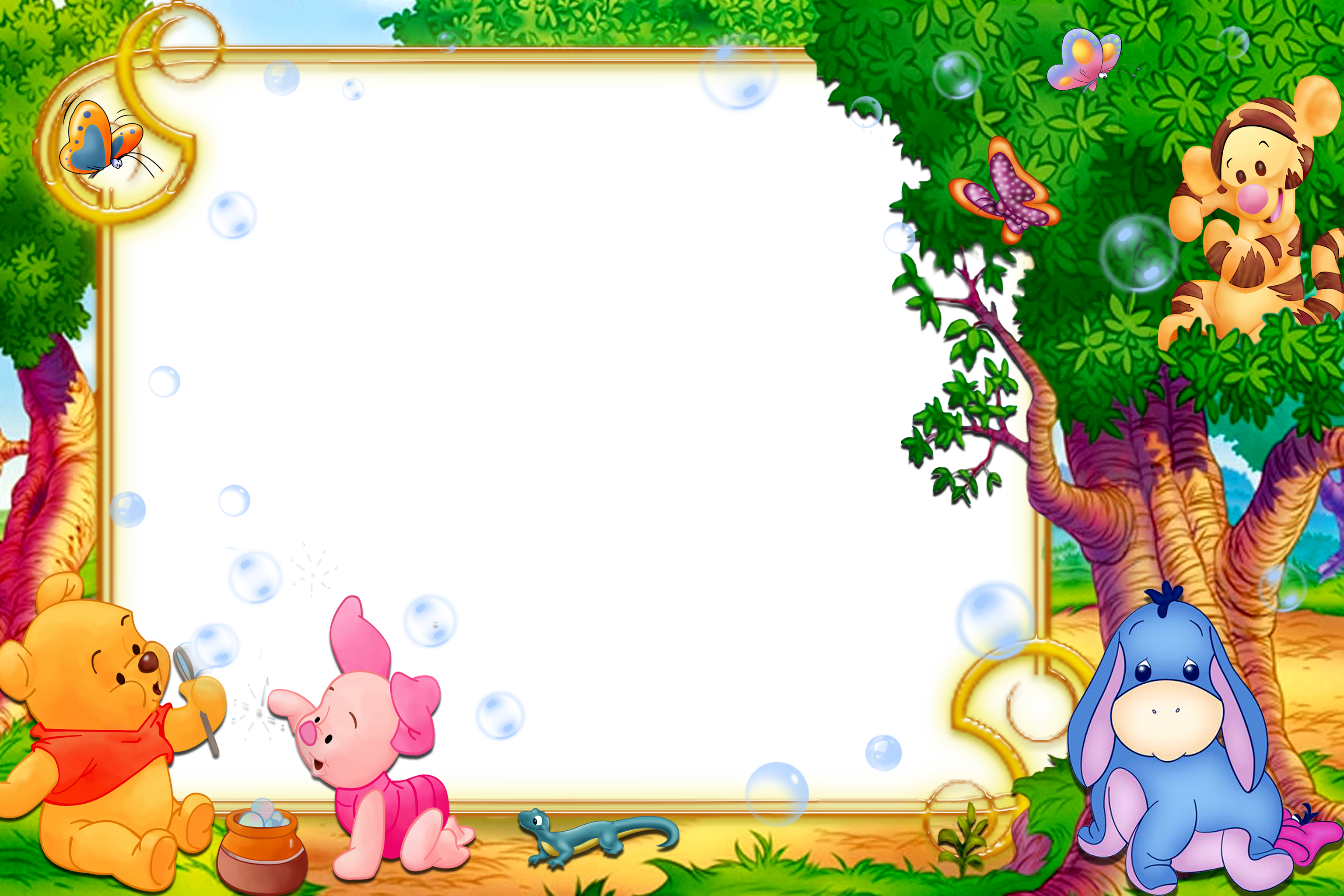 Творческая презентация «Развитие речи младших дошкольников через устное народное творчество»
Автор: Дроздова Елена Андреевна
воспитатель
МБДОУ «Золотая рыбка» с. Орехово
2017
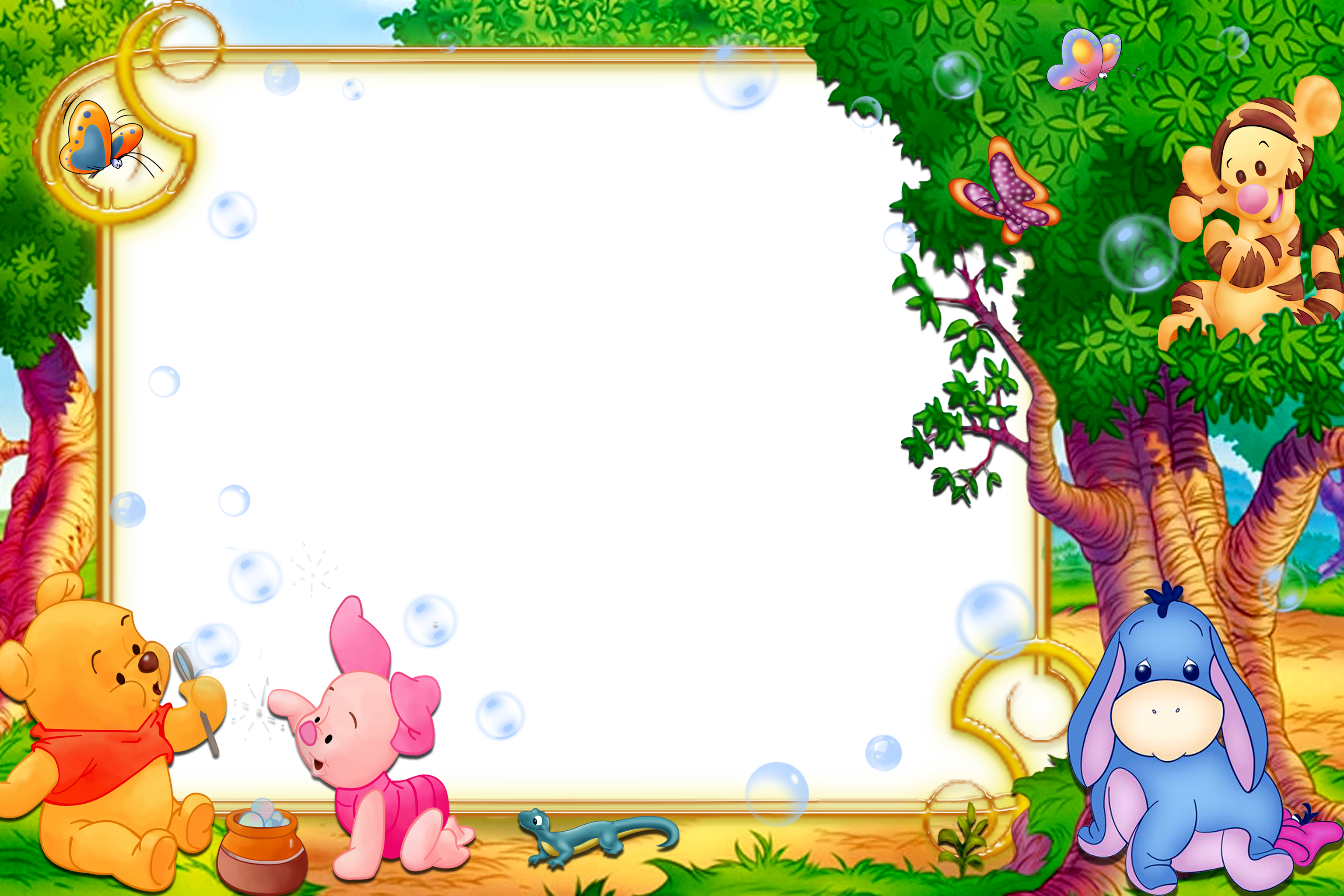 Немного о себе:
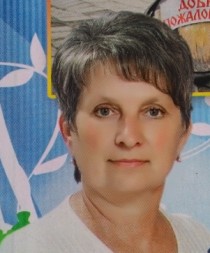 Дроздова Елена Андреевна воспитатель второй младшей группы «Капитошка» МБДОУ «Золотая рыбка» с. Орехово
Педагогический стаж работы 19 лет
Окончила Ялтинское педагогическое училище Факультет «Дошкольное образование»
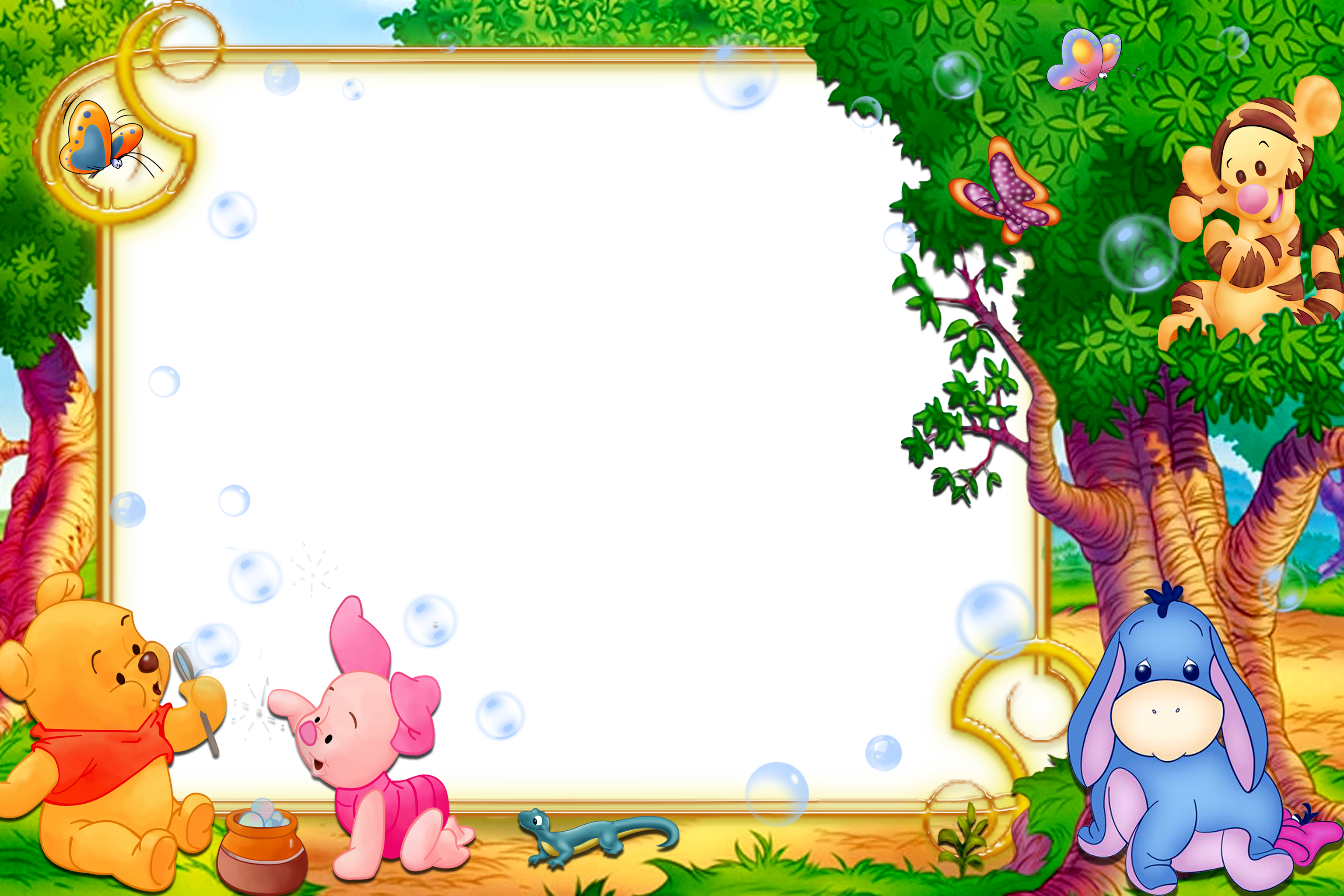 «Мой девиз по работе»
«…Как прошло детство, кто вел ребенка за руку в детские годы, что вошло в разум и сердце из окружающего мира - от этого в решающей степени зависит, каким человеком станет сегодняшний малыш» (Сухомлинский В.А.)
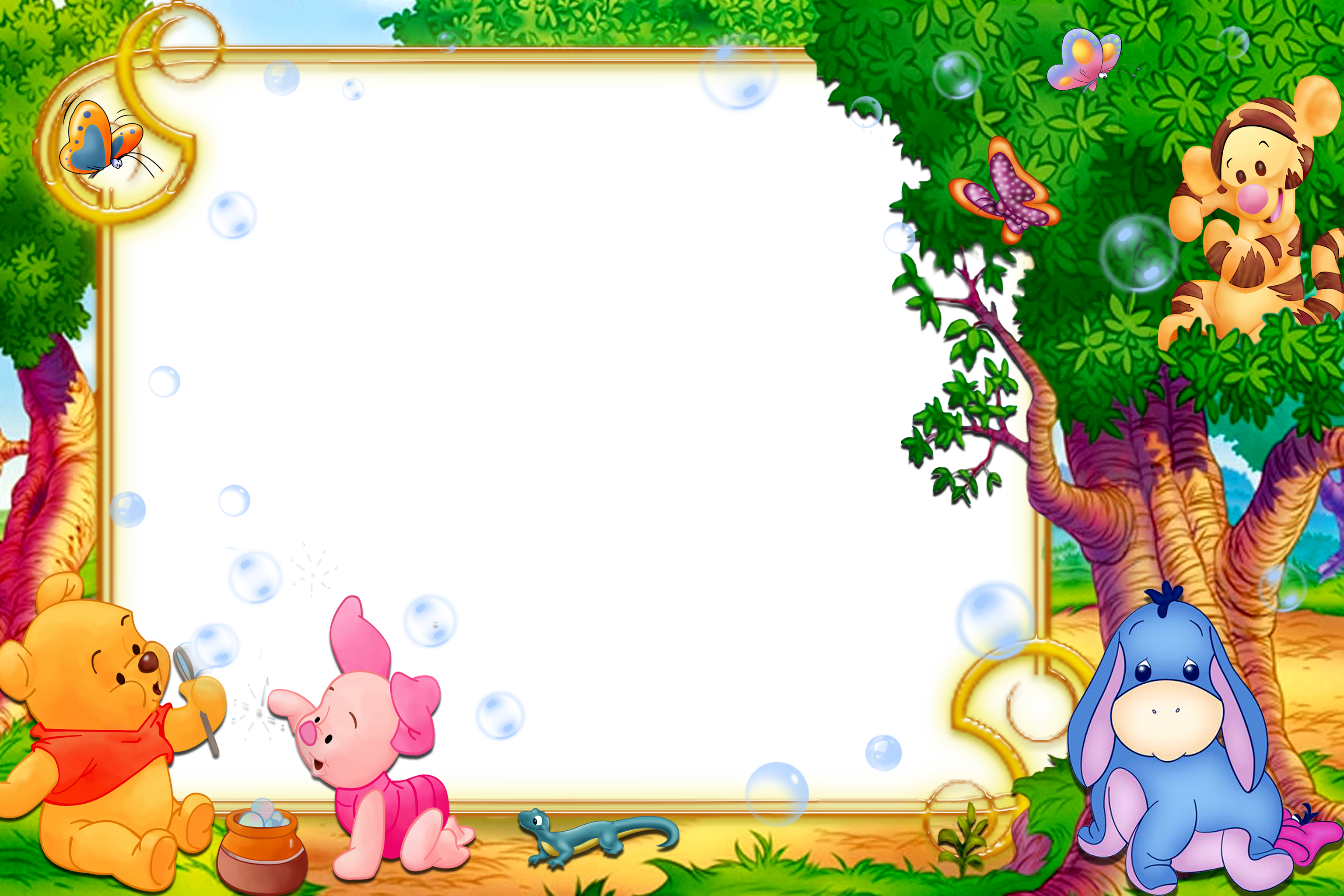 Приоритетным направлением в моей педагогической деятельности является: «Развитие речи детей младшего дошкольников через устное народное творчество».
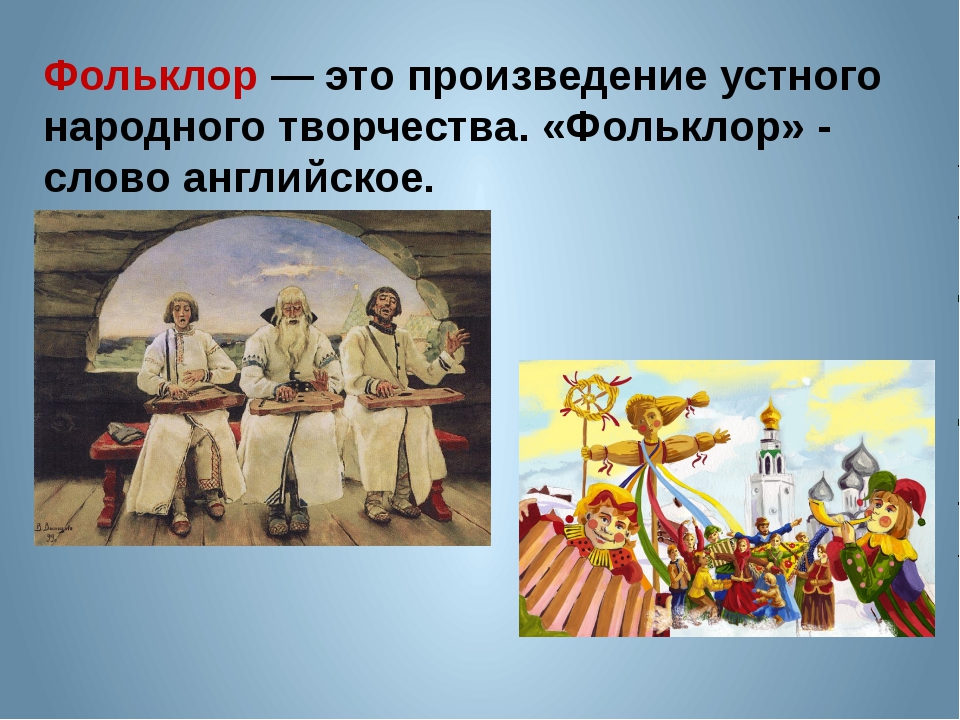 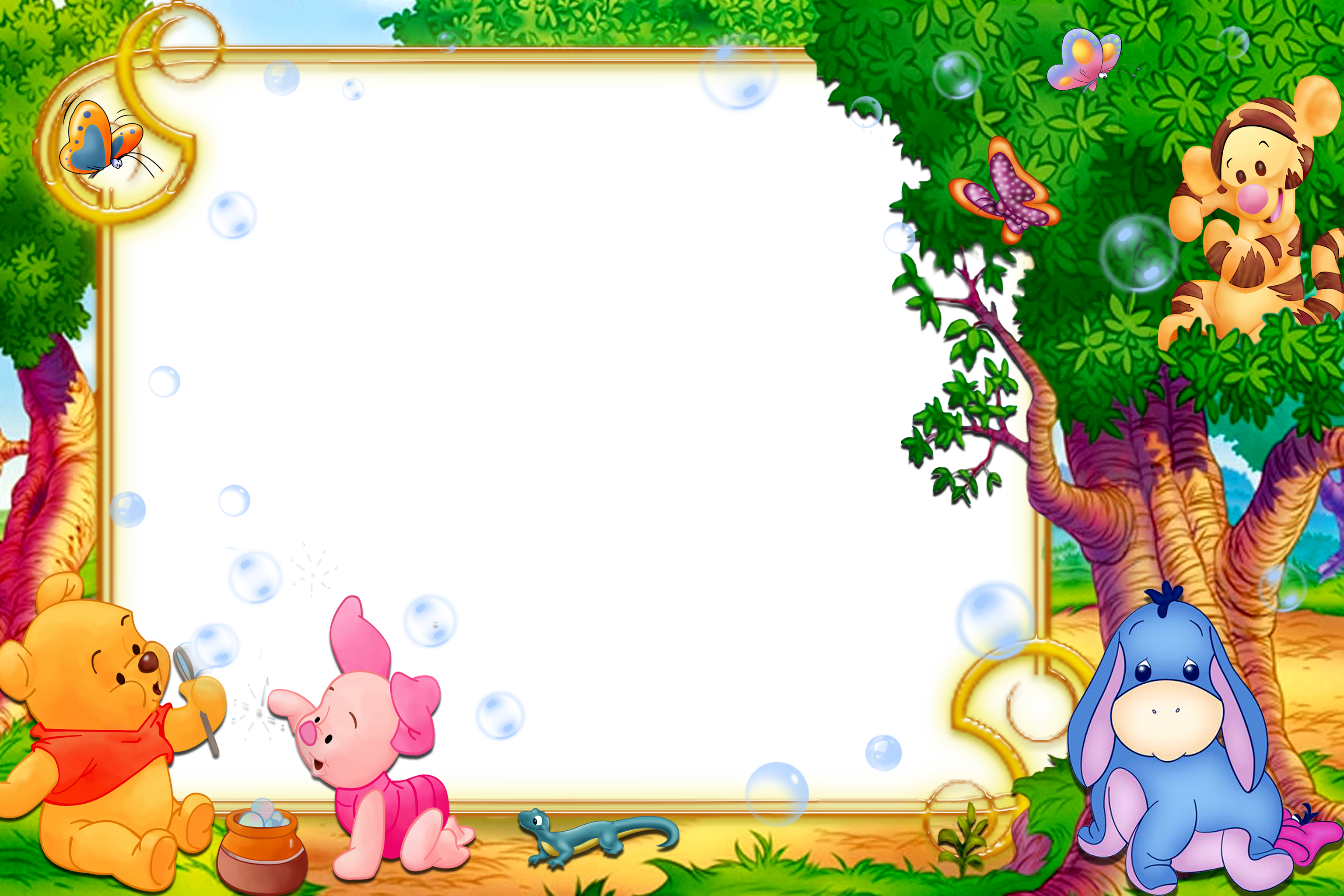 Актуальность темы моего самообразования:
Возраст от трех до четырех лет имеет особое значение для речевого развития ребенка;
Одной из главных задач воспитателя в области развития речи детей - помочь им в освоении разговорной речи, родного языка;
Устное народное творчество - неоценимое богатство каждого народа, выработанный веками взгляд на жизнь, общество, природу, показатель его способностей и таланта. Через устное народное творчество ребенок не только овладевает родным языком, но и, осваивая его красоту, лаконичность приобщается к культуре своего народа, получает первые впечатления о ней.
Используя устное народное творчество наряду с современными методиками обучения, улучшается речь ребенка и повышается уровень познавательной и коммуникативной способности.
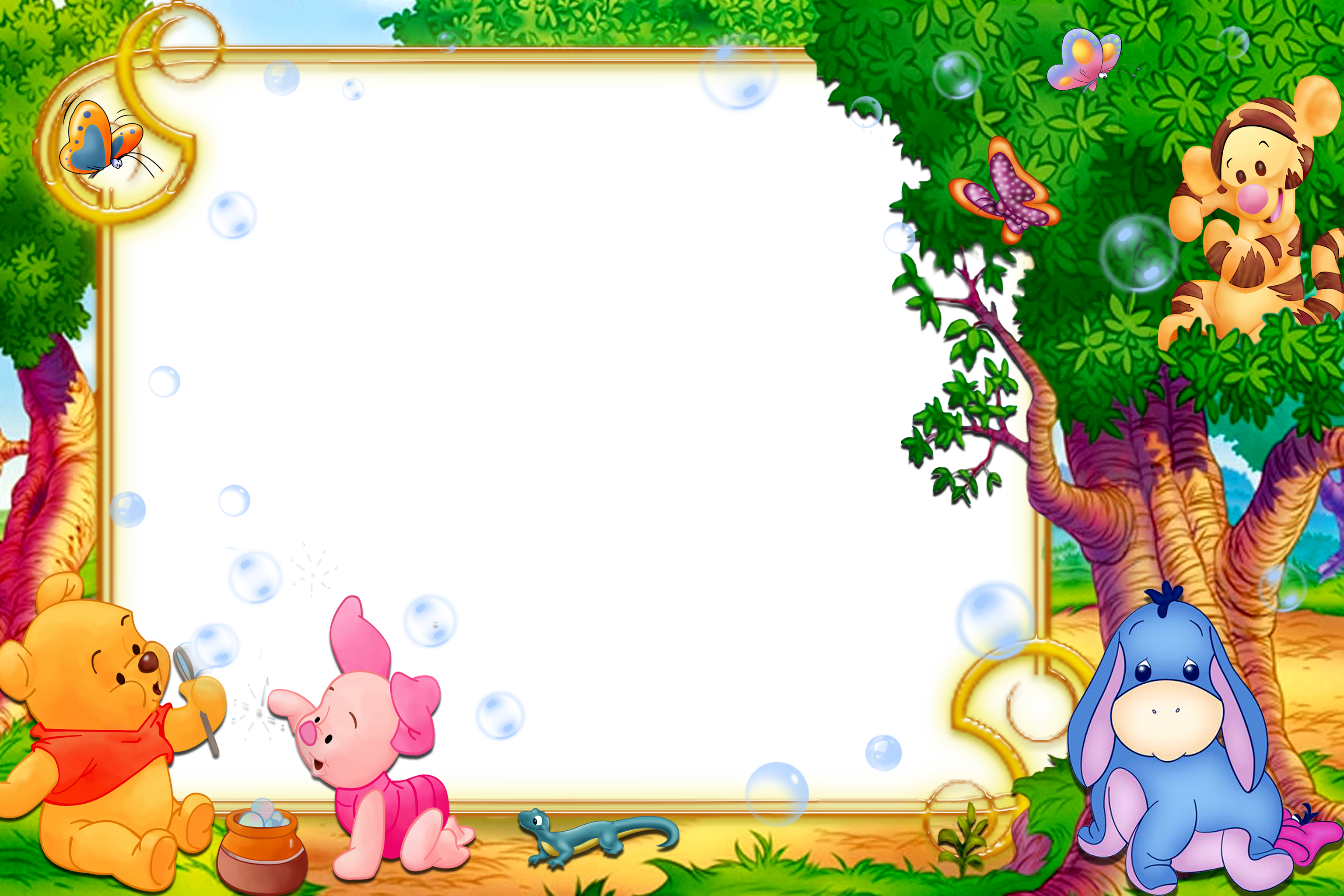 ПРОБЛЕМА В РЕЧЕВОМ РАЗВИТИЕ ТАКОВА:
У многих детей недостаточный словарный запас;
Не все дети могут отвечать на вопросы взрослого по содержанию знакомых сказок, игровые и бытовые действия сопровождать речью;
В основном используют в общении со сверстниками преимущественно неречевые средства (мимику, жесты, интонацию);
Общаясь со своими детьми, современные родители редко используют в речи пестушки, колыбельные, потешки, пословицы. А ведь в них заключается суть разрешения любого конфликта.
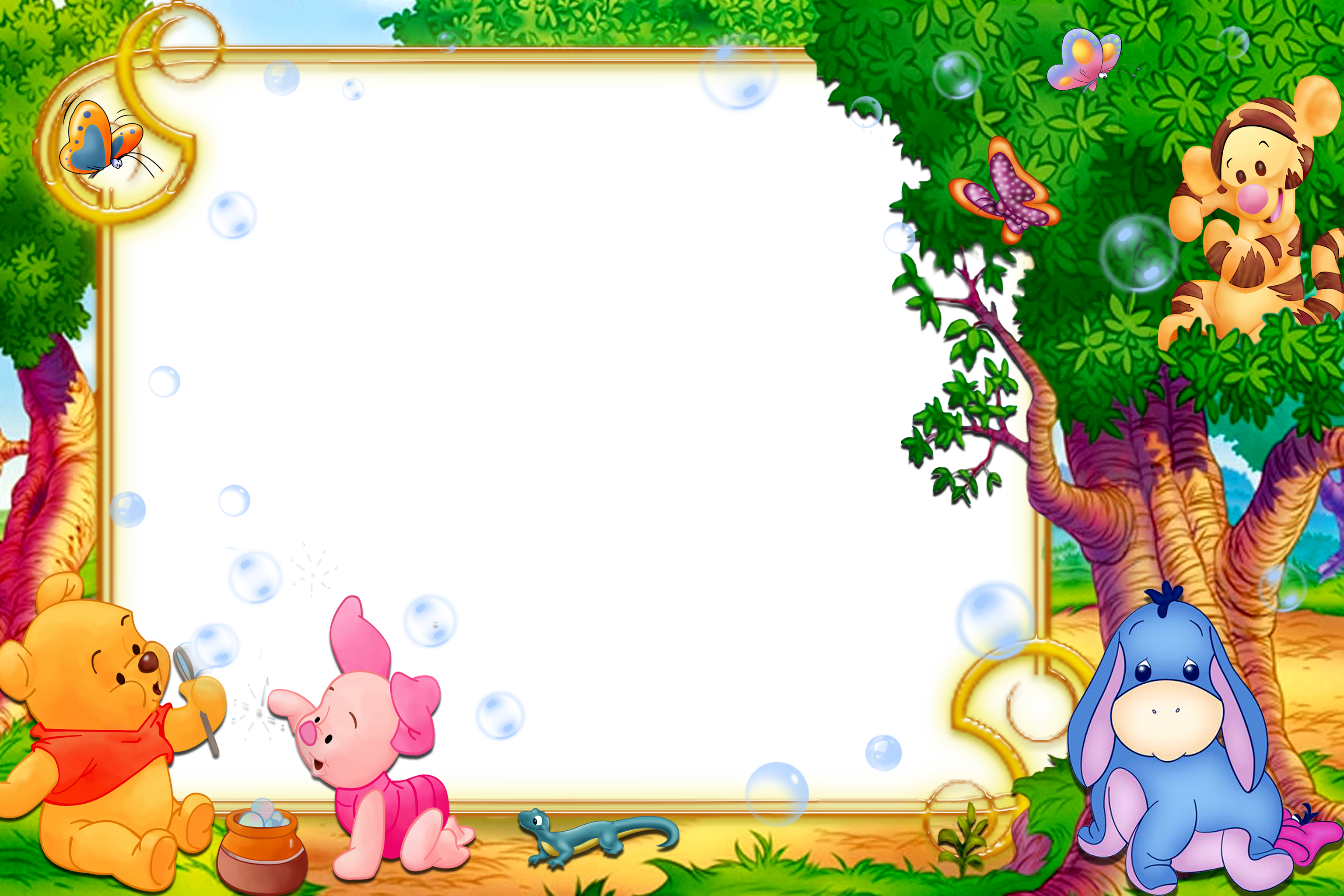 Для лучшего овладения детьми средствами общения и способами взаимодействия со взрослыми и сверстниками я поставила перед собой следующую ЦЕЛЬ: - развить познавательные, коммуникативные и речевые способности детей средствами устного народного творчества.
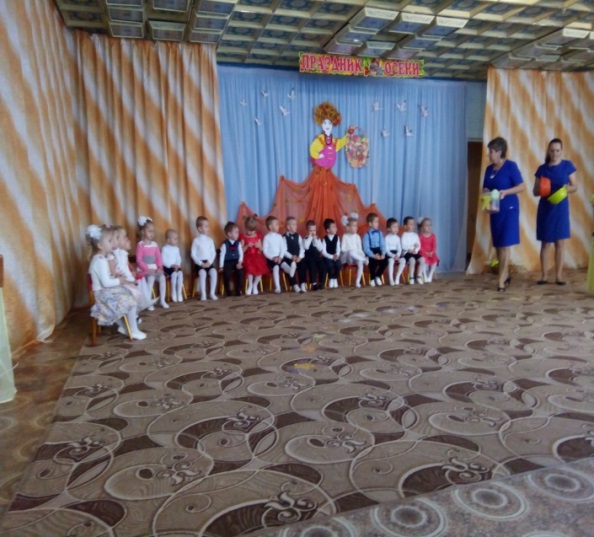 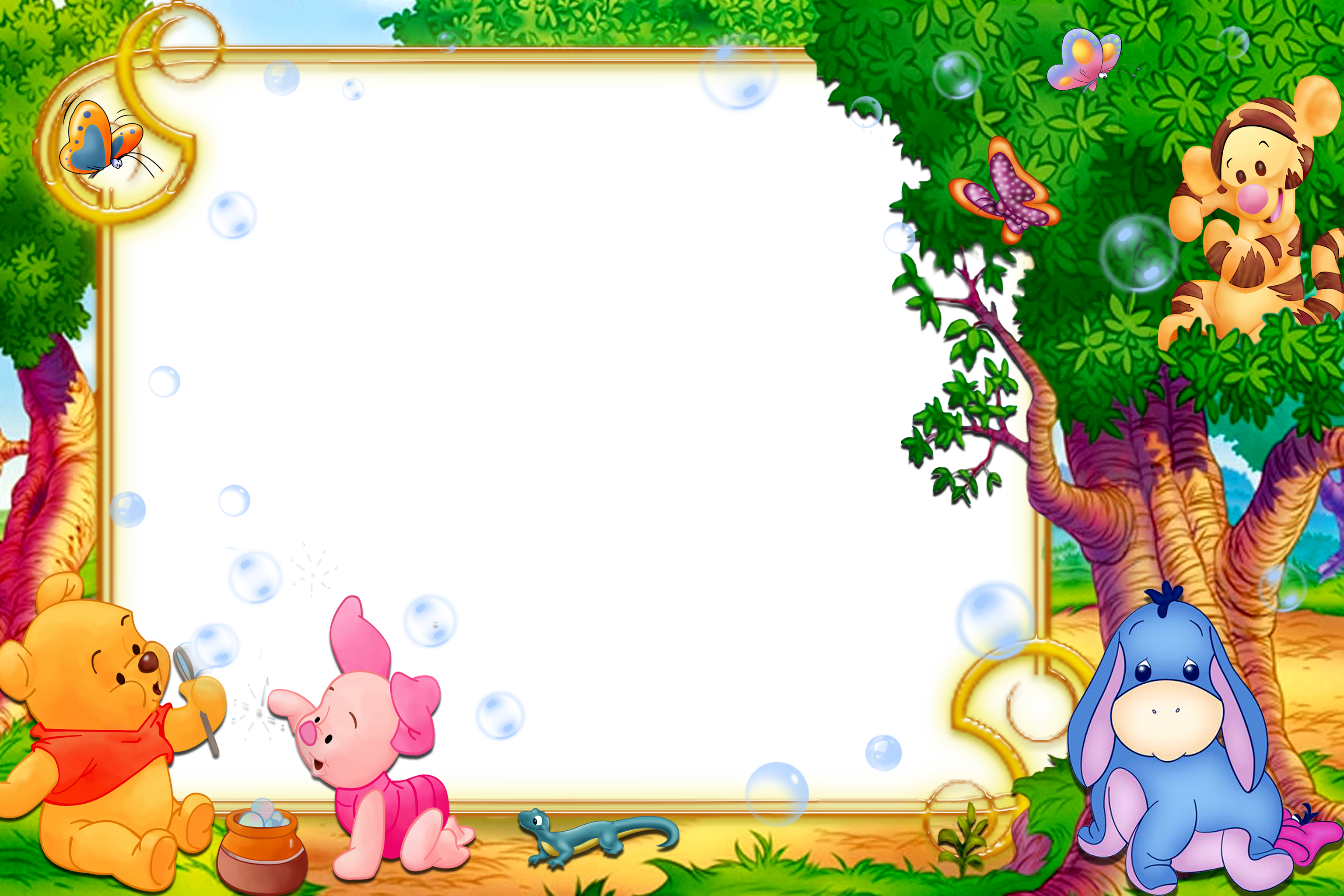 Основными задачами моего направления являются:
вызвать интерес к устному народному творчеству и помочь детям успешно войти в мир сказок, прибауток, с использованием различных методов и приёмов;
познакомить детей с окружающим миром-природой (растения, животные, птицы) через устное народное творчество;
с укладом жизни и быта русского народа;
 приобщать родителей к процессу развития ребёнка средствами устного народного творчества используя различные методы и приёмы работы с родителями.
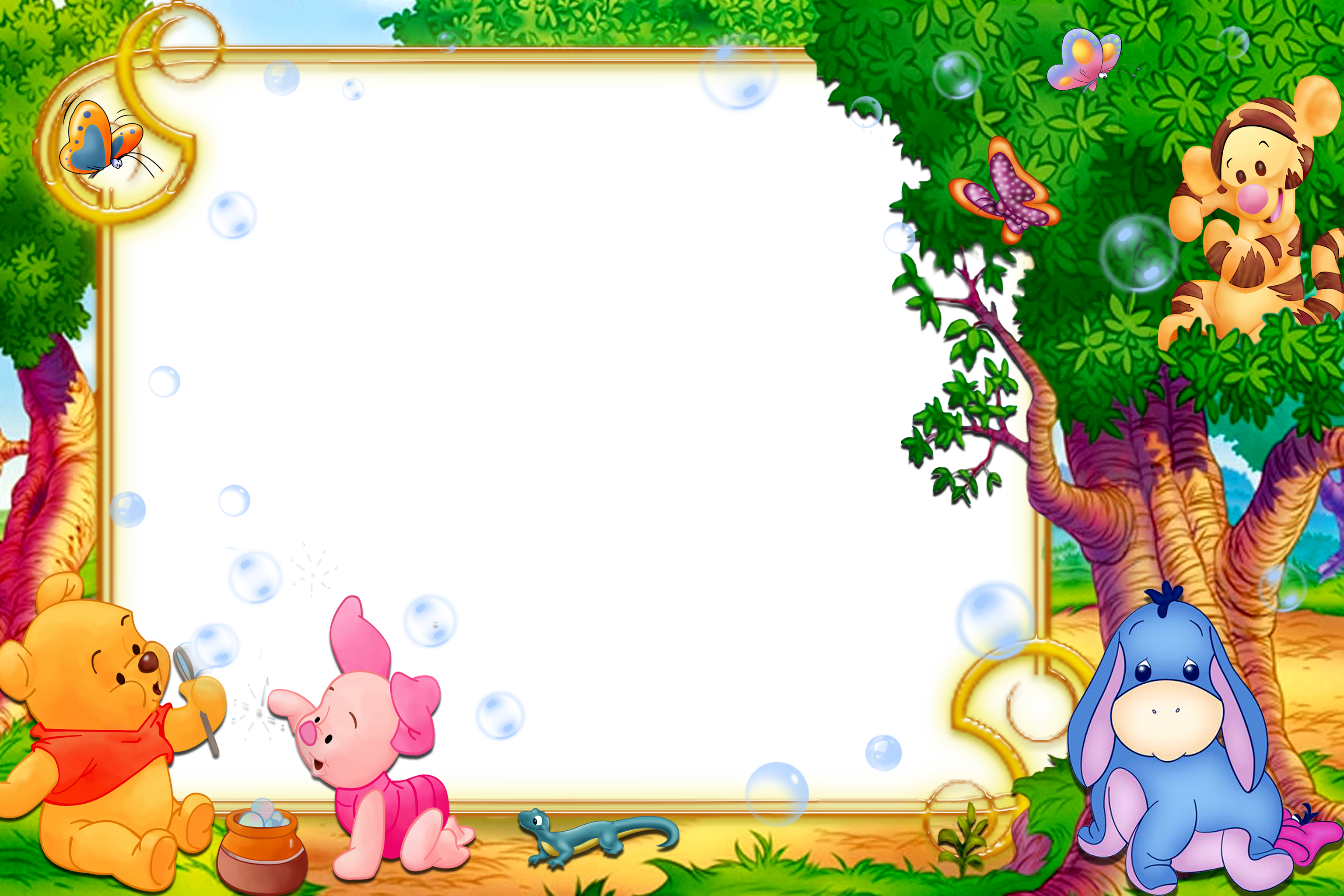 В своей работе использую следующие методы и приёмы:
Наглядный метод: демонстрация и иллюстрация картин, показ способов действий.
Словесный метод: коллективное чтение, заучивание наизусть с детьми стихов и потешек, рассказывание русских народных сказок с элементами драматизации, обыгрывание.
Игровой метод: игры-драматизации, игры-инсценировки, дидактические игры, настольно-печатные игры.
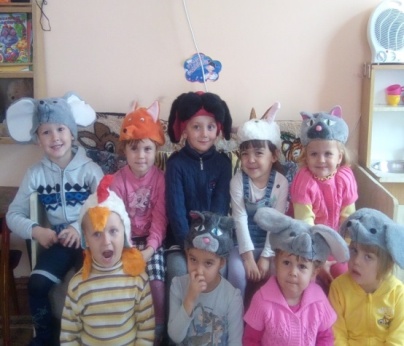 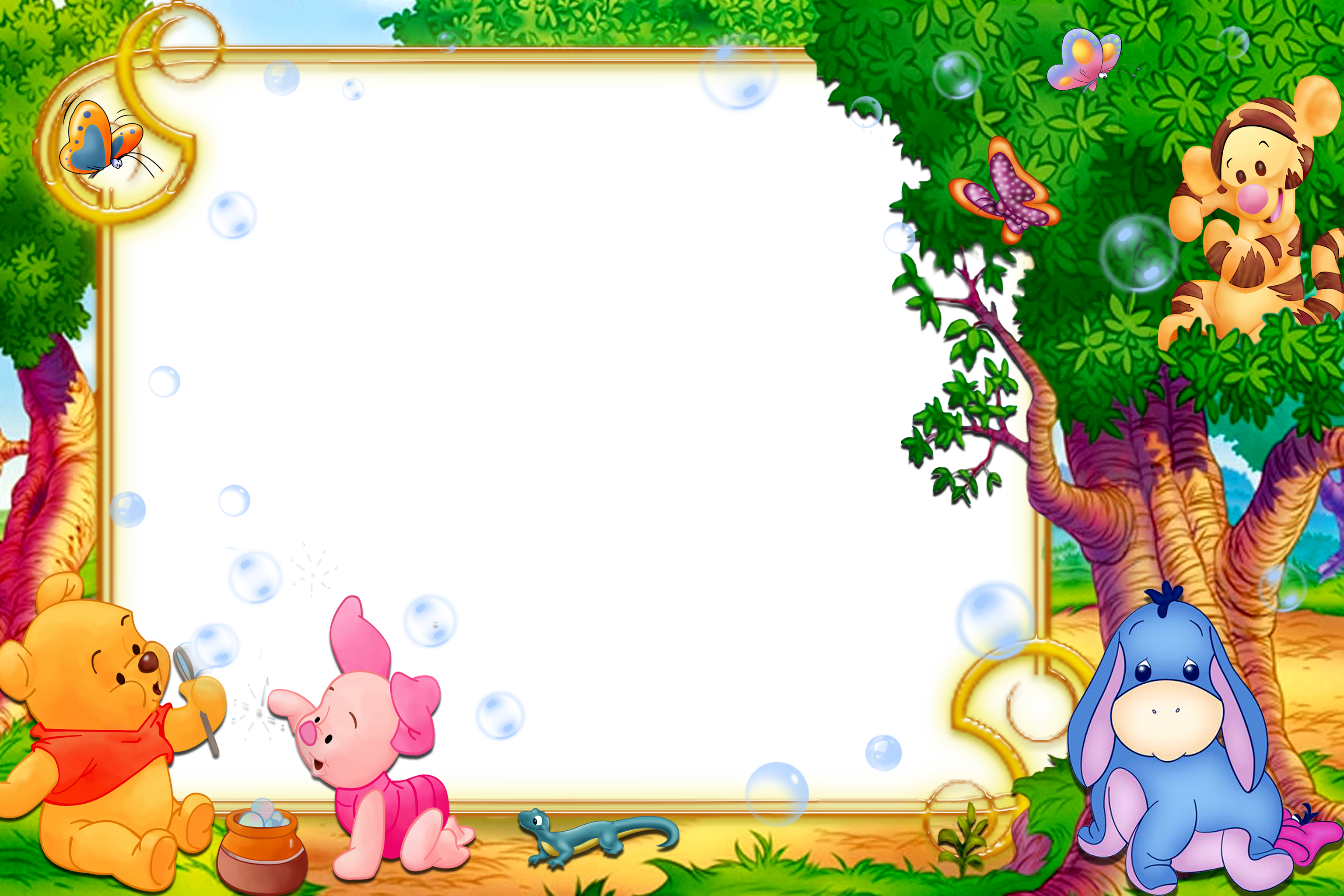 Учитывая особенности возраста, я начала работу по использованию малых фольклорных форм с использования их для установления эмоционального контакта, а в дальнейшем и эмоционального общения с детьми в разные режимные моменты. Произведения устного народного творчества являются одним из важнейших источников развития выразительной детской речи, в том числе малые фольклорные формы.
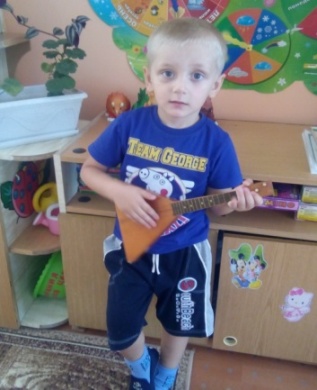 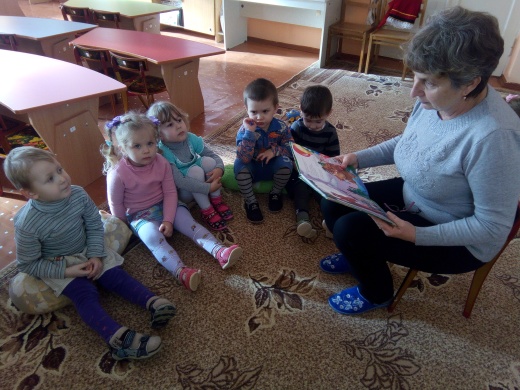 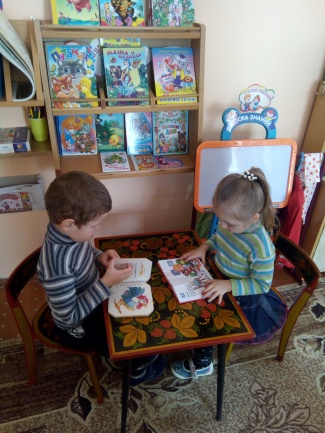 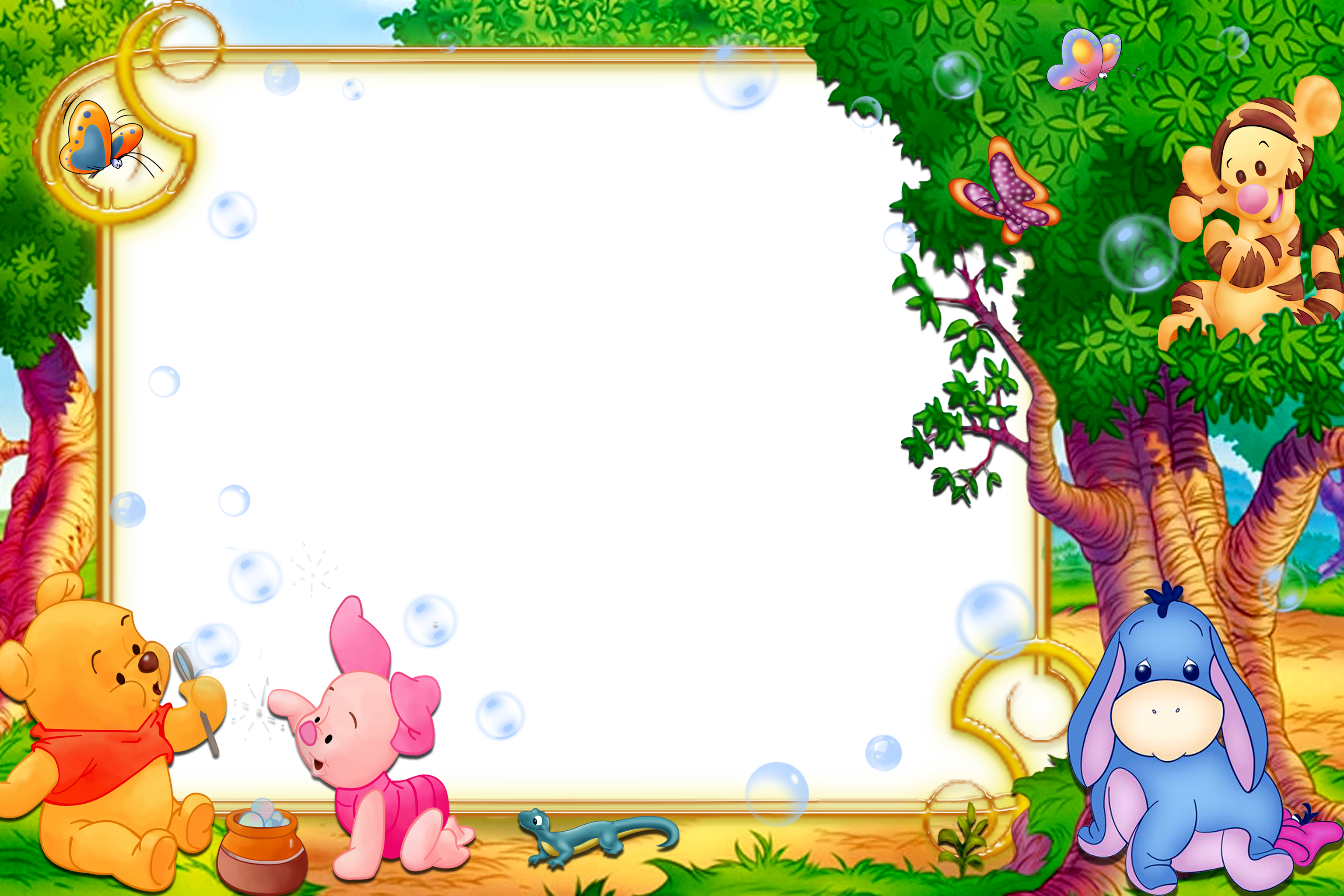 УСТНОЕ НАРОЛНОЕ ТВОРЧЕСТВО
ИГРЫ
КОЛЫБЕЛЬНЫЕ
ФОЛЬКЛОР
ПОТЕШКИ
СЧИТАЛКИ
ПЕСНИ
СКАЗКИ
ПОСЛОВИЦЫ
ЗАГАДКИ
ПОГОВОРКИ
ЗАКЛИЧКИ
ПЕСТУШКИ
СЧИАЛКИ
ПРИБАУТКИ
ПЕСНИ
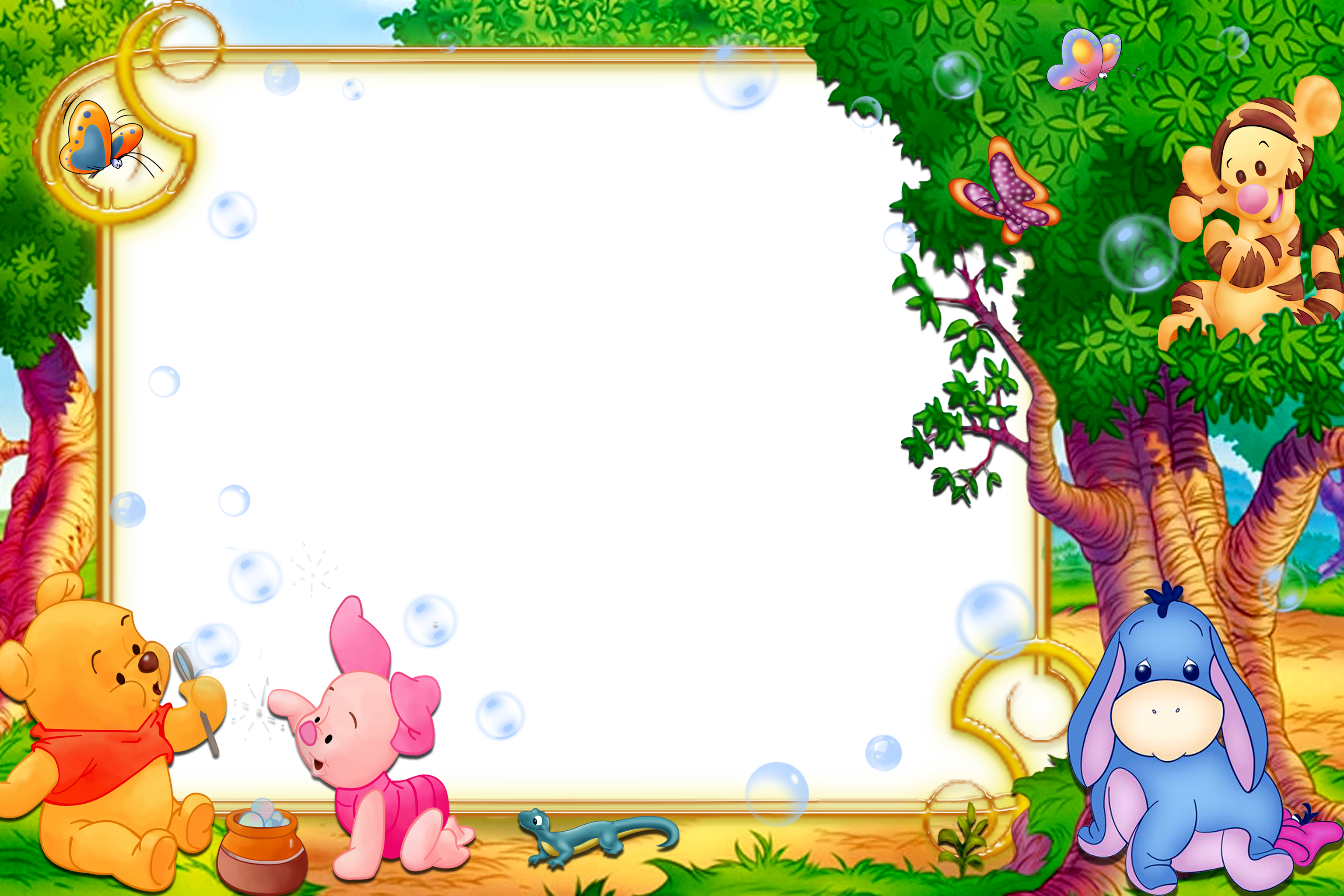 - Простая рифма, неоднократно повторяющиеся словосочетания и слова, восклицания и эмоциональные обращения невольно заставляют прислушаться, замирать на какое-то мгновение, всматриваться в лицо говорящего. - Ознакомление детей с фольклором тесно связано с патриотическим воспитанием, что немаловажно для подрастающего поколения. Родная культура, как отец и мать должны стать неотъемлемой частью души ребенка, началом порождающим личность.
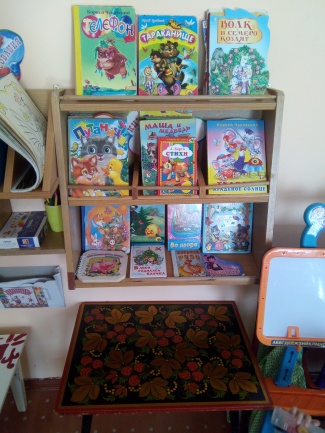 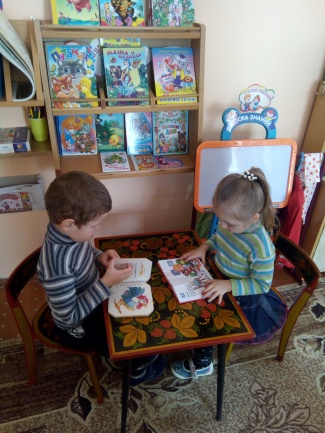 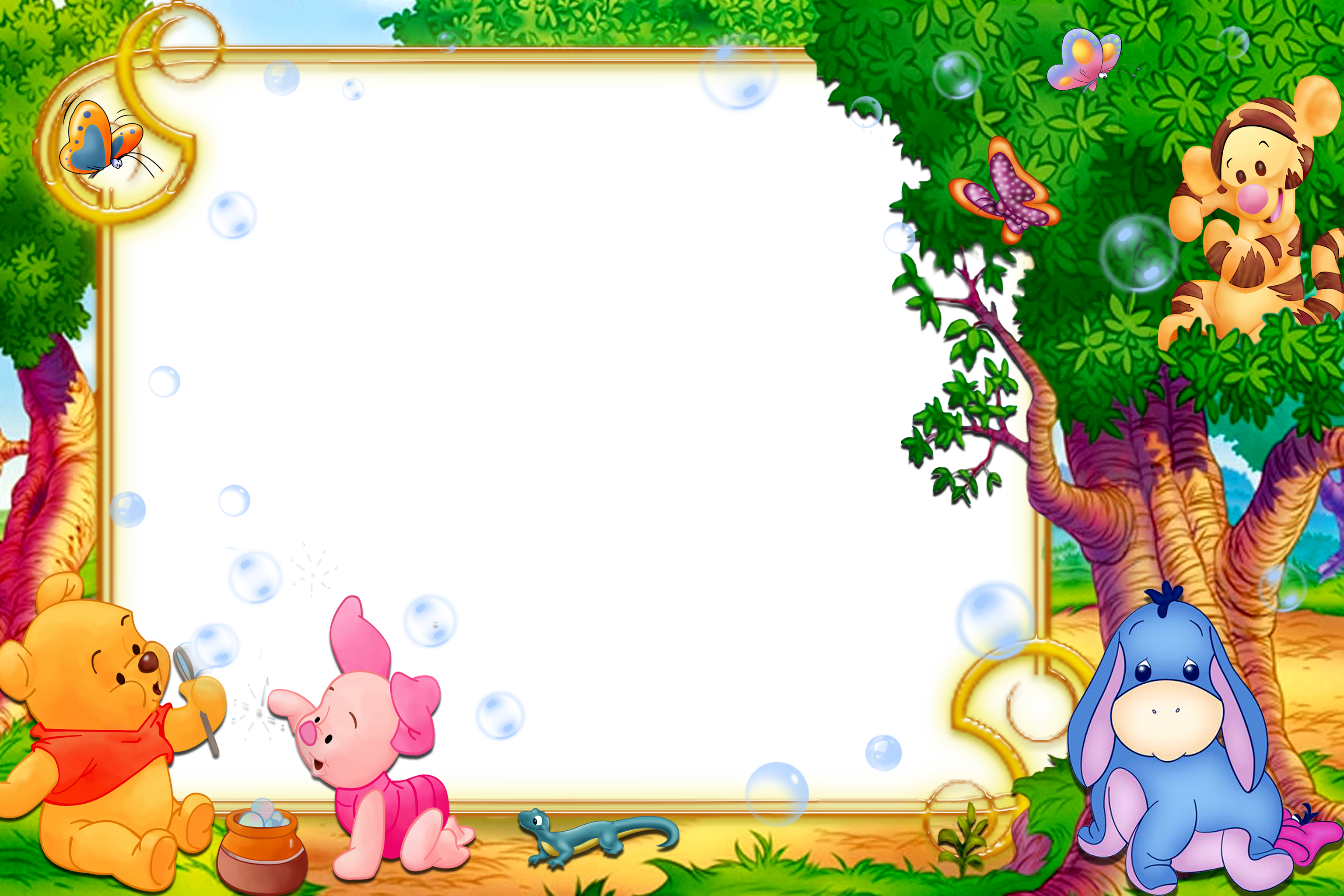 В своей работе использую следующие дидактические пособия:
настольный театр;
пальчиковые игры;
кукольный театр;
иллюстрационный материал;
пособия мнемотехники;
иллюстрационные альбомы по сказкам и произведениям.
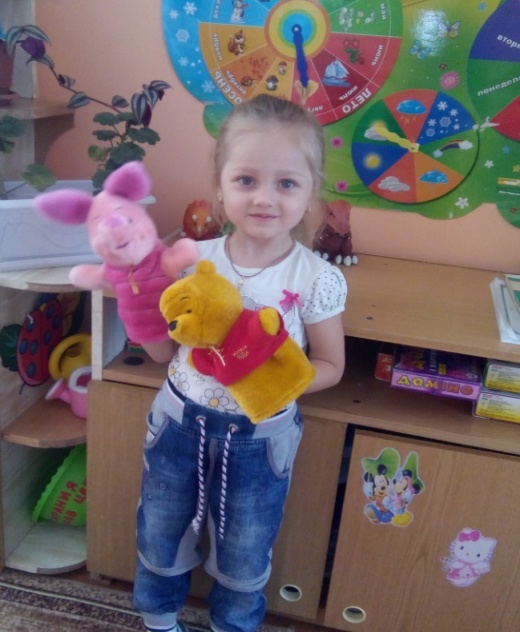 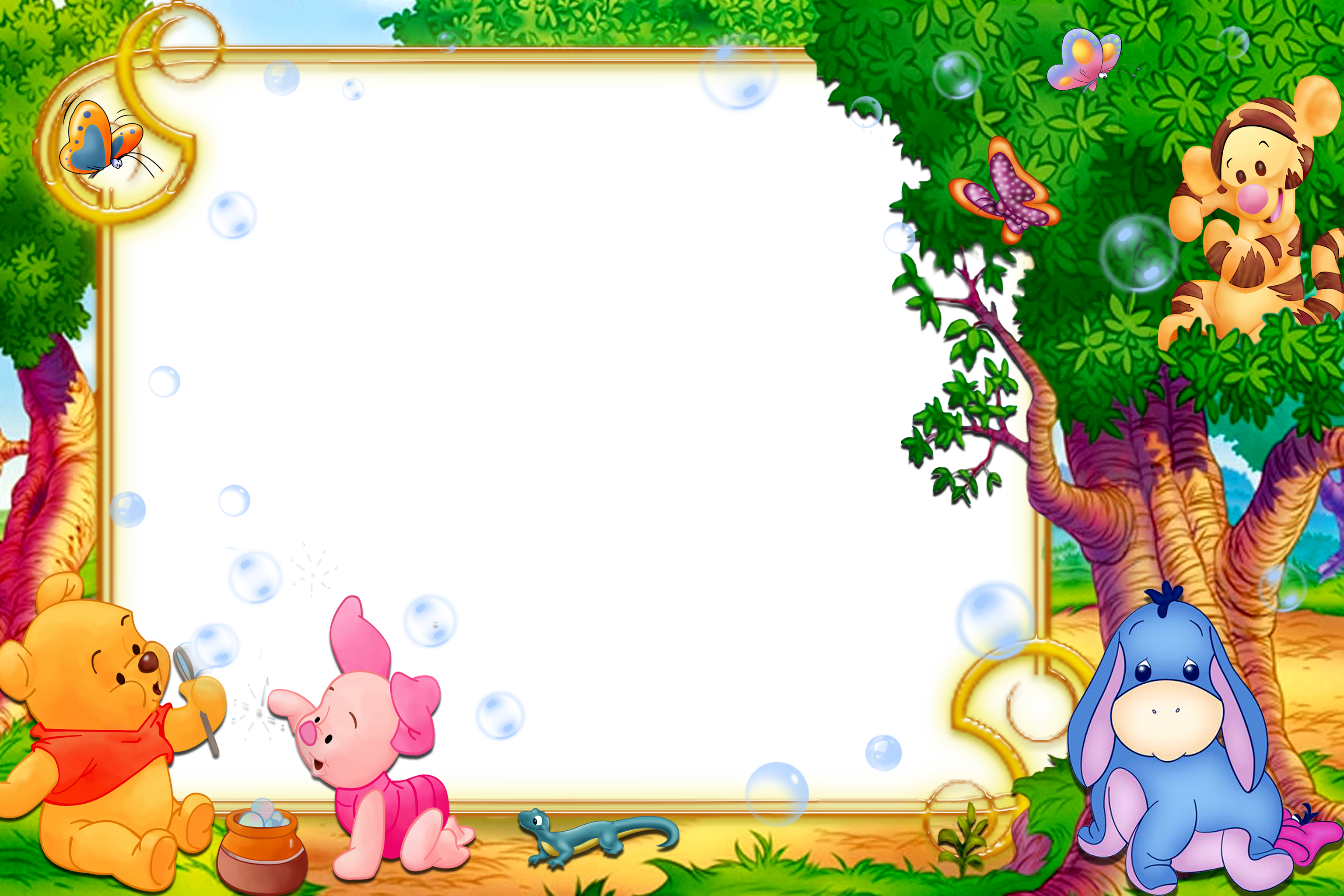 Работая с малышами, я разработала и использую картотеки:
русских народных игр для детей младшего дошкольного возраста;
русских народных песенок, потешек, прибауток, закличек;
пальчиковых гимнастик для детей младшего дошкольного возраста, основанных на фольклорном материале.
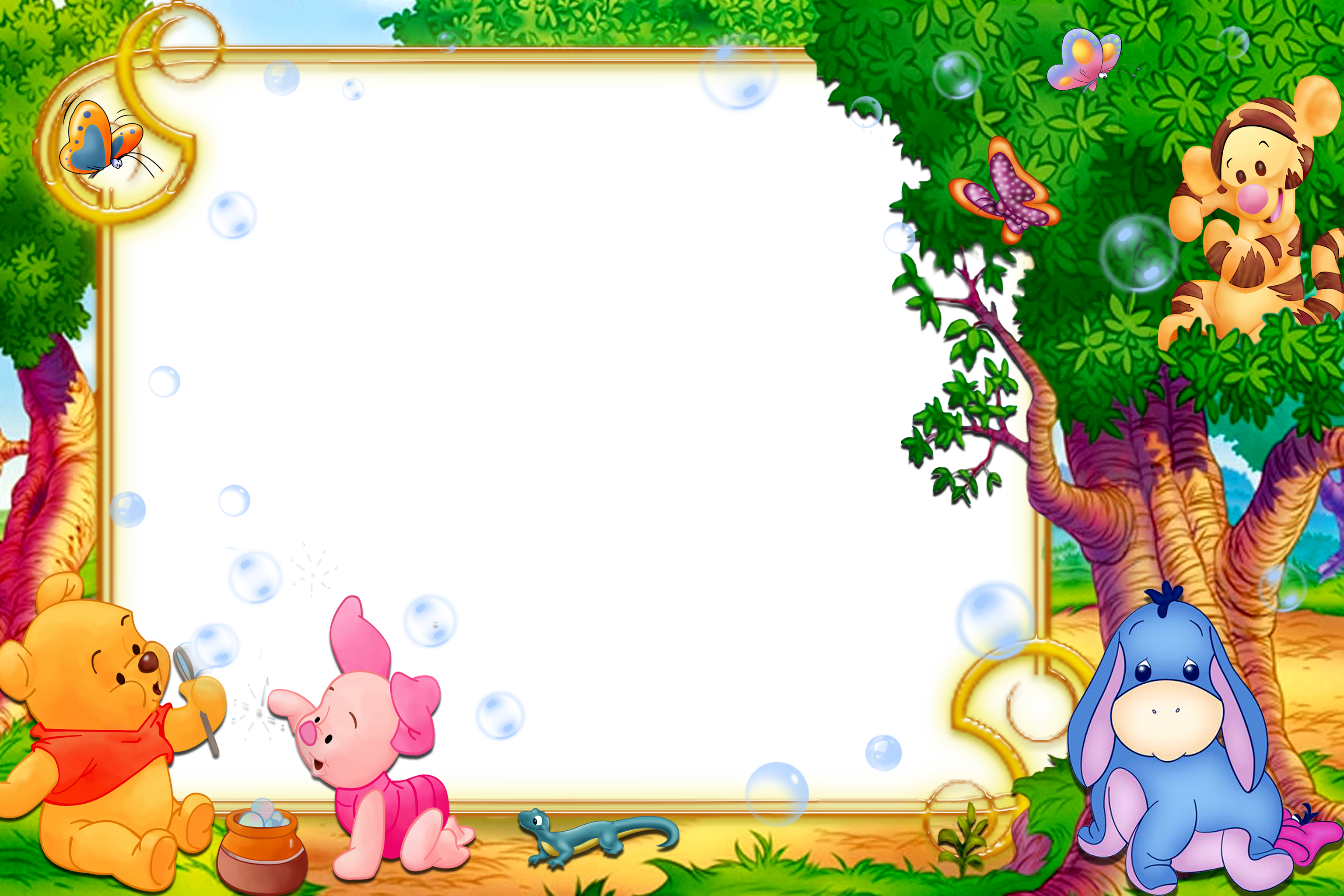 Взаимодействие с родителями:
Индивидуальные встречи
Консультации
Папки-передвижки
-Родительские тематические собрания
-Тематические выставки
-Тематические проекты
-Тематические праздники, развлечения совместно с родителями
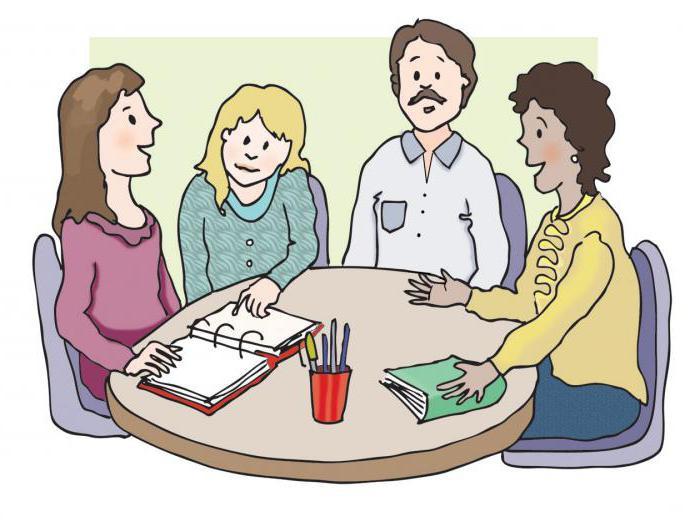 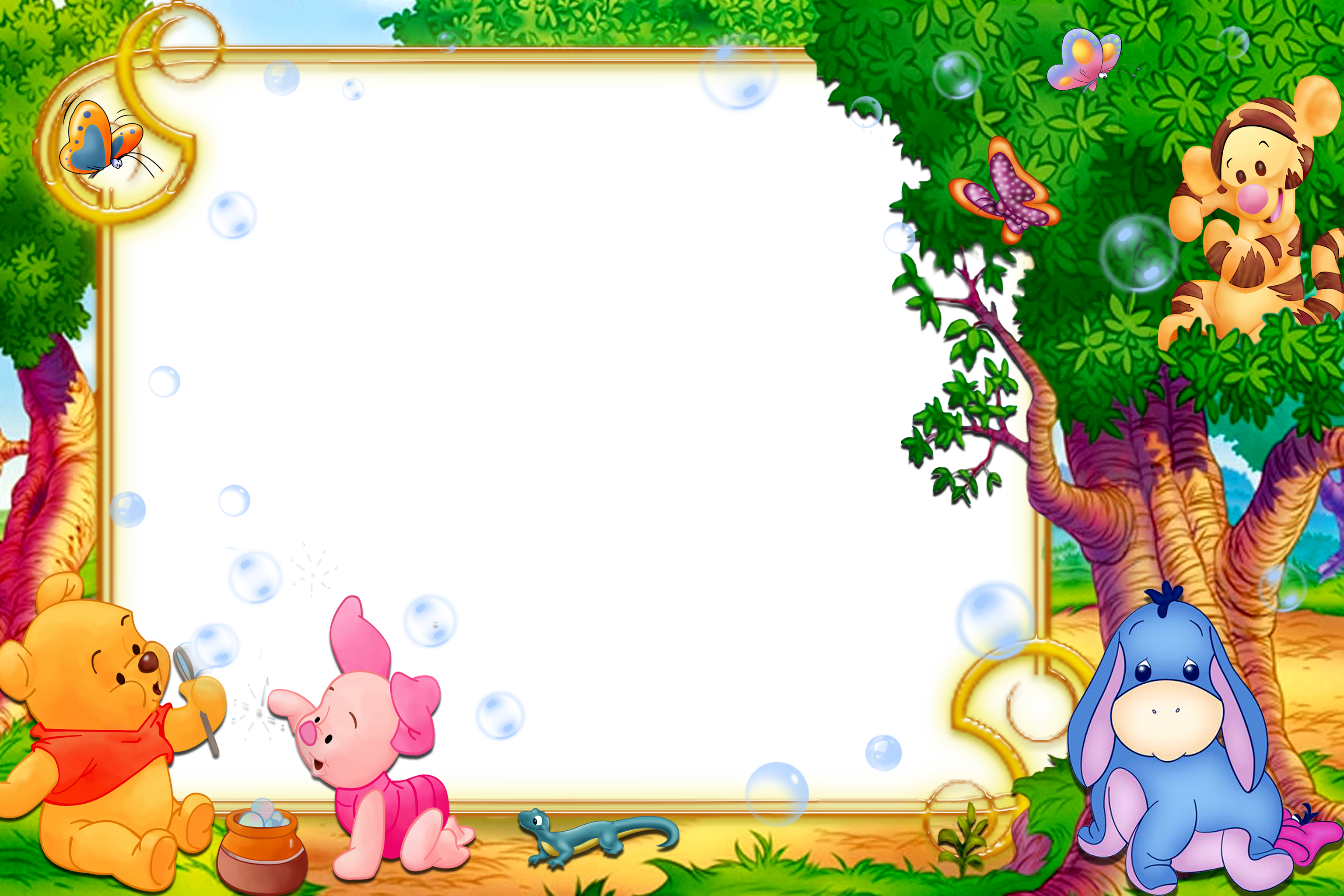 В итоге я  вижу, что большинство детей умеют слушать небольшие рассказы  с наглядным сопровождением; повторять за взрослым небольшие предложения; умеют ответить на понятный вопрос взрослого; могут поделиться информацией, пожаловаться на неудобства и действия сверстников; сопровождают речью игровые и бытовые действия; используют речь как средства общения со сверстниками.В своей педагогической деятельности, я планирую продолжать работу по развитию речи младших дошкольников через устное народное творчество реализуя принцип «от простого к сложному».
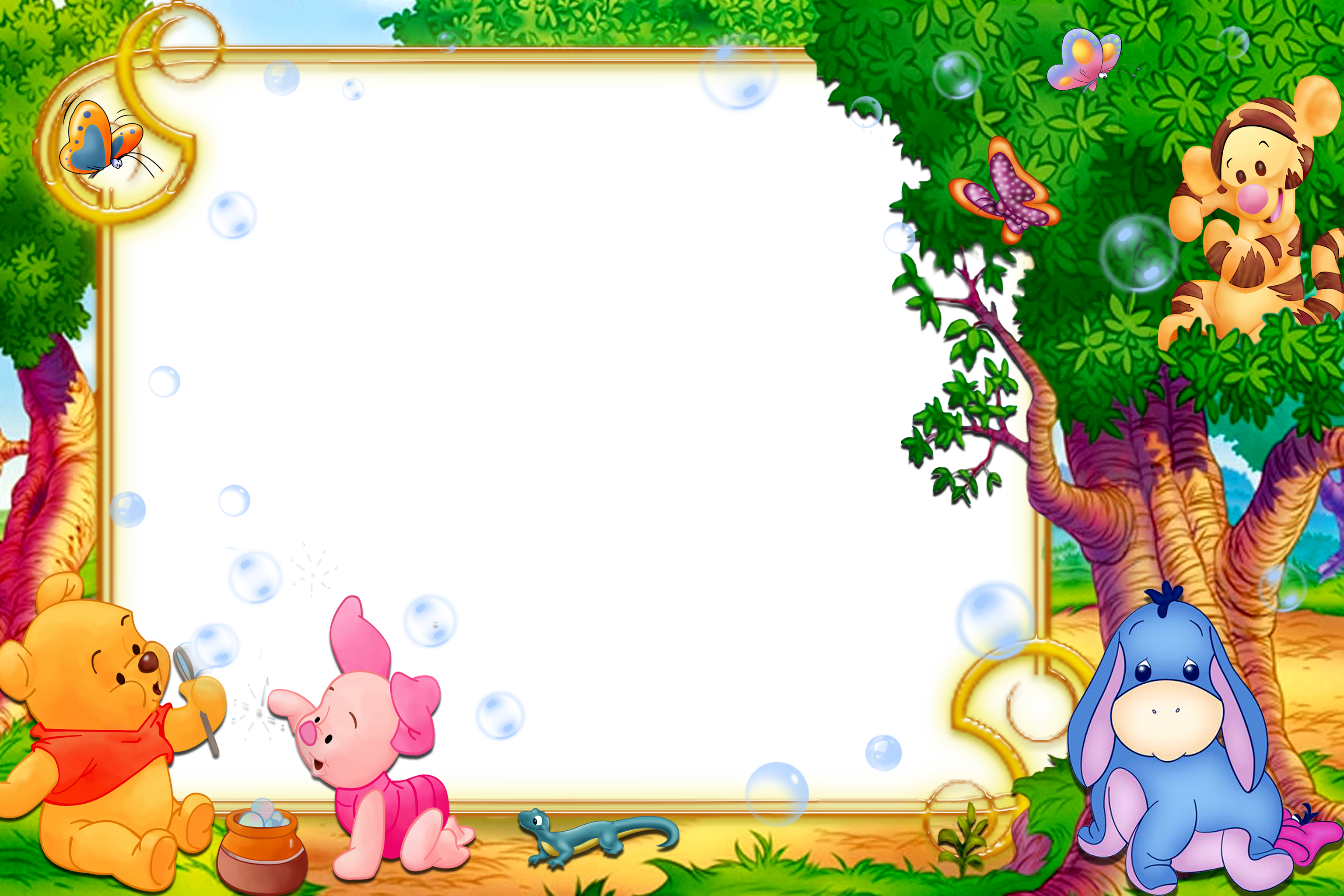 Спасибо за внимание!